ラクサクスクプロジェクト～楽々・サクサク・すくすく育つそんな保育を～
1
はじめに
日本の首都である東京への通勤が非常に便利であり、
都内よりも地価が安いことが埼玉県の特徴です。
家庭を持つ世帯が暮らしやすく、多くの世帯が埼玉県で生活をしています。
埼玉県は子育て支援事業をHPで掲載する等、子育てのしやすさを掲げています。

子育てを行う家庭では、夫婦共に働くケースは多いです。
このため、仕事をするために子どもを預ける保育施設の需要は高まっています。
しかし、保育者不足により、待機児童問題は消えることはありません。
保育者不足の原因は、業務の過酷さが影響してるのではないでしょうか。
子どもとの関わる時間は、子どもの育ちを考える上で削ることはできません。
子どもとの関わりがない、保育者の事務作業の効率化により、
保育者の業務負担の軽減を図ることができるのではないでしょうか。

子育てしやすい埼玉県だからこそ、子どもに関わる仕事をする人への働き
やすさを整えてほしいという思いから、保育施設での業務IT化に目を向けました。
2
１
１．保育現場の現状と課題
人手不足
保育者の
業務増大
持ち帰り残業を
ほぼ毎日している保育士は、32.8％
原因は、人手不足と膨大な業務量
定時後は、ほとんどサービス残業
3
2
１．保育現場の現状と課題
保育以外にも業務はたくさんある
年間計画、月案等の
指導計画
園だより
クラスだより
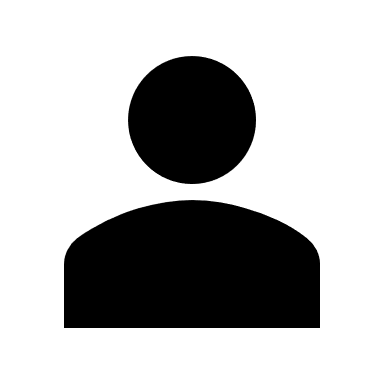 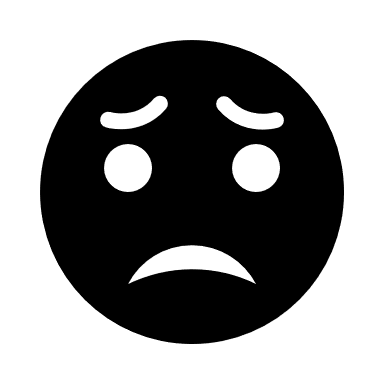 製作物
（装飾物、行事の衣装、アルバムetc...）
個人の保育経過記録
ITで保育の現状を改善できることはないだろうか。
4
3
１．保育現場の現状と課題
＜現場保育者の声＞
①シフトの手動管理
　→数十名いる職員のシフトを手動で作成するのに時間がかかる。

②保育者の目視による子どもの滞在時間の記録
　→延長保育料金が発生する時間の降園か曖昧である。

③写真を用いた保育記録の作成
　→園内やHPへ写真掲載NGである子どもを掲載しないよう判断する　
　　ため、時間がかかり、写真の選別が面倒である。

④入園希望者の面談希望日の調整
　→通常業務に加えて次年度入園者を選定するため、
　　面談の日程調整・面談を行うのが大変である。
5
4
２．アイデア
＜対象＞
　保育施設（保育所・幼稚園・認定こども園）

＜目的＞
　保育者業務の負担軽減
　（対人関係を充実させるために、事務作業のICT化を図る）

＜内容＞
　手動で時間をかけていたものをICTを用いて自動化する
6
5
２．アイデア①
課題：①シフトの手動管理
保育者シフト管理アプリ
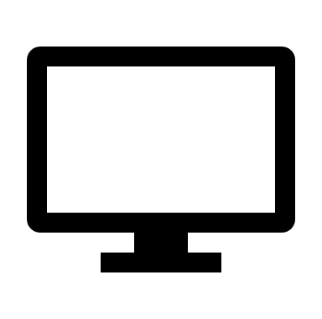 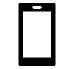 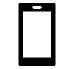 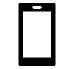 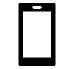 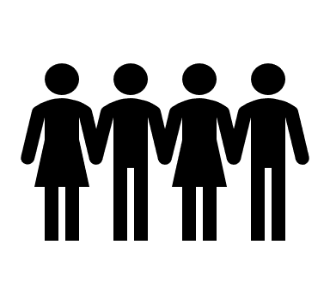 個々が提出した希望シフトや
クラス条件・行事予定を基に
シフトを自動作成

→手作業で時間がかかっていた業務を
　大幅に業務負担軽減
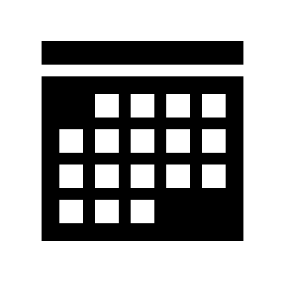 7
6
２．アイデア②
課題：②保育者の目視による子どもの滞在時間の記録
登園・降園時間管理システム
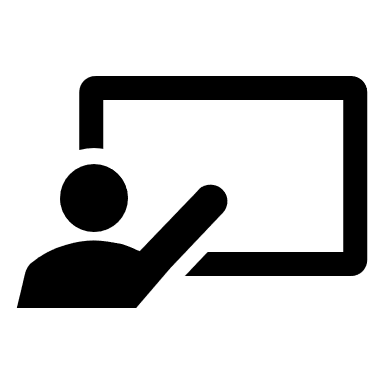 登園・降園時に保護者が端末に触れることで
園での滞在時間を記録

　→園内PCとデータ共有され、
　　滞在時間に基づいて子ども一人ひとりに
　　応じた保育料を自動計算
8
7
２．アイデア③
課題：③写真を用いた保育記録の作成
顔写真識別システム
・撮影した写真を自動でクラウドに保存
　子どもの顔を自動で判別し、
　子ども別のファイルを自動作成
・園アプリと連携し、保護者がアプリで
　写真閲覧可能
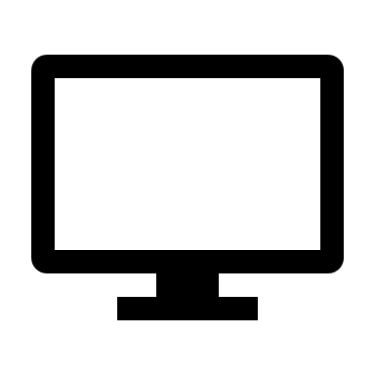 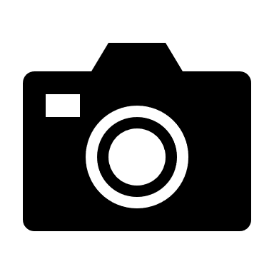 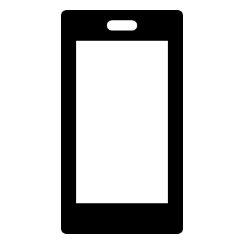 ・HP更新画面やおたより作成画面と連携
　→許可されている子どもの写真のみ表示
　　保育者による子どもの選別が不要
9
8
２．アイデア④
課題：④入園希望者の面談希望日の調整
入園希望者管理アプリ
保育所の場合、項目の内容に応じて
「保育に欠ける指数」を自動計算し、
入園の優先度を決定
・入園希望者は専用HPより項目を入力し、
　情報を一括管理・入園後もデータ使用可能
　（入園者に選定されない場合は削除）
　→書類紛失の防止、書類審査の簡素化
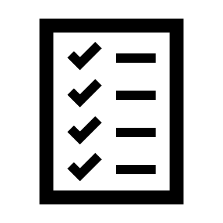 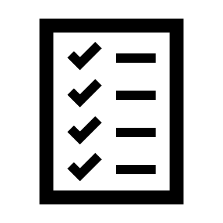 ・選択された面談希望日を集計し、
　保育施設カレンダーとの連携により自動決定
　入園希望者にはメール通知を自動で行う
　→保育者が手作業で行っていたことを自動化し
　　業務負担を軽減
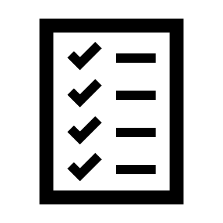 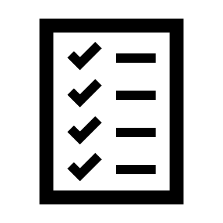 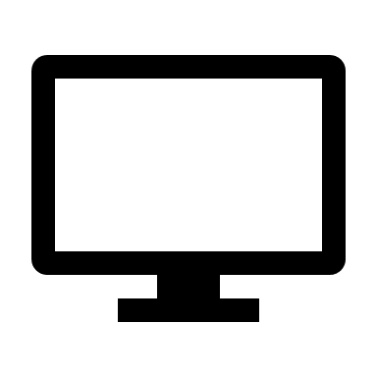 10
9
おわりに
子育てしやすい埼玉県であるからこそ
子どもと関わる人の働きやすさの追求は必要だと思います。

今回は、現場保育者の意見を基に4案を紹介しました。
アイデアとしては願望が強く出ておりますが、
現場保育者が働き方について抱える課題があるのは現実です。

ご紹介したアイデアから、保育者の働きやすさに繋がり、
保育がよりよくなることを願っています。

保育者にとって働きやすい環境を整え、
未来を担う子どもの成長を見守る場となり、
その子どもたちが明るい未来を築いてくれますように。
11
10